,, ŠINJEL’’
Nikolaj Vasiljevič Gogolj
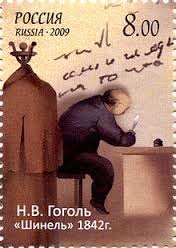 Nikolaj Vasiljevič  Gogolj(1809-1852)
Spada među velikane ruske književnosti 20 vijeka
Odlikuju ga romantičarski motivi, folklorna fantastika, ali i realizam u oslikavanju neveselih društvenih prilika u carskoj Rusiji
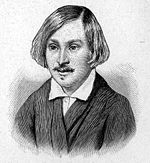 ,, ŠINJEL’’
Kakav je naratorov ton: 
Humorističan                            * tužan
Sažaljiv                                       * veseo
Bijesan                                       * ogorčen
Ironican                                     * dramatičan

Odluči se i obrazloži odgovor/e
Akakije Akakijevič
Život Akakija Akakijeviča je:

Običan                bijedan             uzbudljiv
Podnošljiv          skroman           neobičan
Akakije Akakijevič
Kako odluka da nabavi novi šinjel ispunjava njegov život?
Kako je Akakijev šinjel promijenio i krojačev život?
Zašto Akakije nije u stanju da uživa na zabavi u svoju čast?
Akakije Akakijevič
Da li je ono što se dogodilo Akakiju:

Humoristično        komično          obično
Neobično               tužno                zastrašujuće

      odluči se za jedan odgovor i obrazloži ga.
LIK
Lik predstavlja skup izvjesnih moralnih, misaonih i osjećajnih svojstava, određenih osobenosti reagovanja, govora i ponašanja koji predstavljaju ljudsku ličnost u književnom djelu.
Termini :
Junak  - obično označava glavnog ili jednog od najvažnijih nosilaca radnje u književnom djelu.
Karakter  - podrazumijeva određene individualne, moralne i psihološke crte nekog lika
Tip  -  naglašava reprezentativnost tih crta uopšte
Portret  - izražajno spoljašnje predstavljanje unutrašnjih osobenosti nekog karaktera.
       * LIK* - najuopštenije od svih određenja
Teorija o sokolu
Paul Hajze, njemački književnik, razvio je teoriju po kojoj svaka dobra novela mora imati svog ,,sokola’’, odnosno takav motiv koji se svojom izrazitošću utiskuje u pamćenje i oko koga se grupišu sva zbivanja, preokreti i poenta.